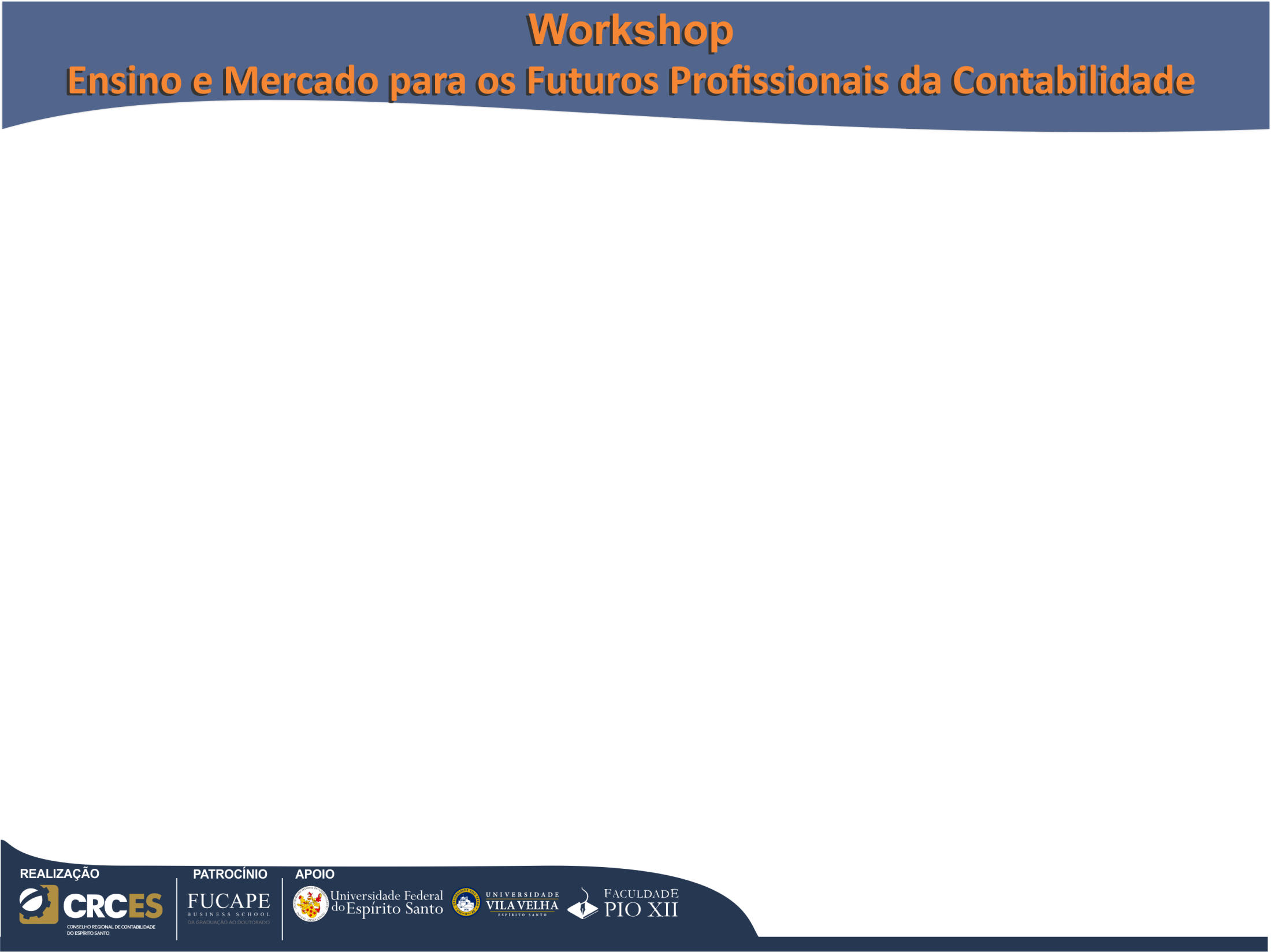 Os porquês de algumas disciplinas da grade
Precisamos mesmo de Cálculo e de Estatística?
Profa. Dra. Patricia Maria Bortolon – PPGCON-UFES
Aplicações em Auditoria
Amostragem
Resultados amostrais são objetivos e defensáveis (desde que baseados em princípios estatísticos demonstráveis)
Permite a estimativa do tamanho da amostra previamente e com bases objetivas
Permite uma estimativa do erro amostral
Permite conclusões mais precisas sobre a população
Amostras podem ser combinadas e avaliadas por diferentes auditores
Aplicações em Auditoria
!!!!
< 4%
???
Aplicações em Auditoria
É preciso observar o limite superior para a proporção de itens que não estão em conformidade;
Intervalos de Confiança Unilaterais
Aplicações em Auditoria
Para o caso em questão, com 95% de confiança, o limite superior do intervalo é igual a 4,4% => superior ao limite aceito de 4%
Portanto, o controle não é atendido!!!
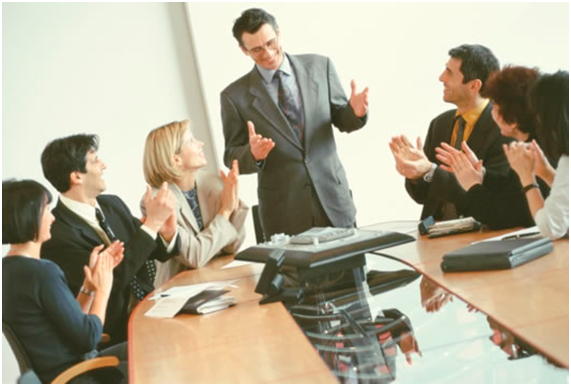 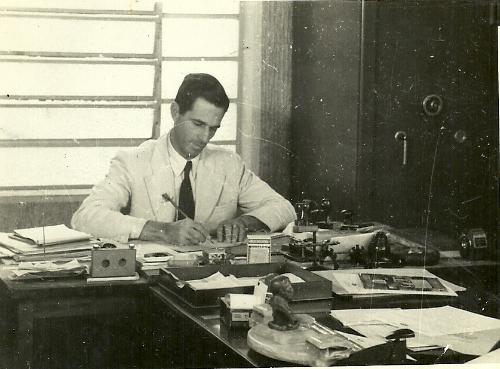 X
A capacidade analítica melhora o diálogo com outras áreas
Interdisciplinaridade
Planejamento Estratégico
Análise de indicadores (variabilidade, posicionamento);
Evolução de indicadores (tendência, variações cíclicas, sazonais e irregulares);
Projeções (demanda, fluxo de caixa, custo variável);
Análise de viabilidade de projetos de investimento (análise de sensibilidade, cenários, simulações)
Interdisciplinaridade
Operações
Administração de estoques
Como definir os níveis ótimos?
Como variam as demandas por matérias-primas e produtos acabados?
Como variam os tempos de entregas dos fornecedores?
Marketing
Como avaliar a eficácia de investimentos de marketing?
As vendas aumentaram? Foi um resultado aleatório ou fruto das iniciativas de marketing?